Mt. Olive Picklesa rebranding project
Linda Cline
Company Profile
Corporate Philosophy
“Our business decisions continue to be guided by basic tenets that have served our Company well over the years: 
Provide customers with quality products, good value, and superior service 
Earn shareholders a fair return on investment 
Be a progressive employer
Remain a valued corporate citizen1” 


1	http://www.mtolivepickles.com/about-us/
Retail Sales
#1
2nd
brand in theSoutheast
best-selling brand in the US
Share of pickle sales up to
Distribution in
70%
44
States
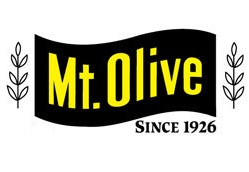 Current Logo
Logo Critique
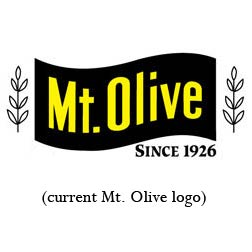 Good
Needs Improvement
A more playful font would make the brand friendlier
Choose a more appetizing color palette
Branches could be better integrated with design
Brand is well known and recognized by the logo used
Curves give the design nice movement
Simple shapes leave the design uncluttered
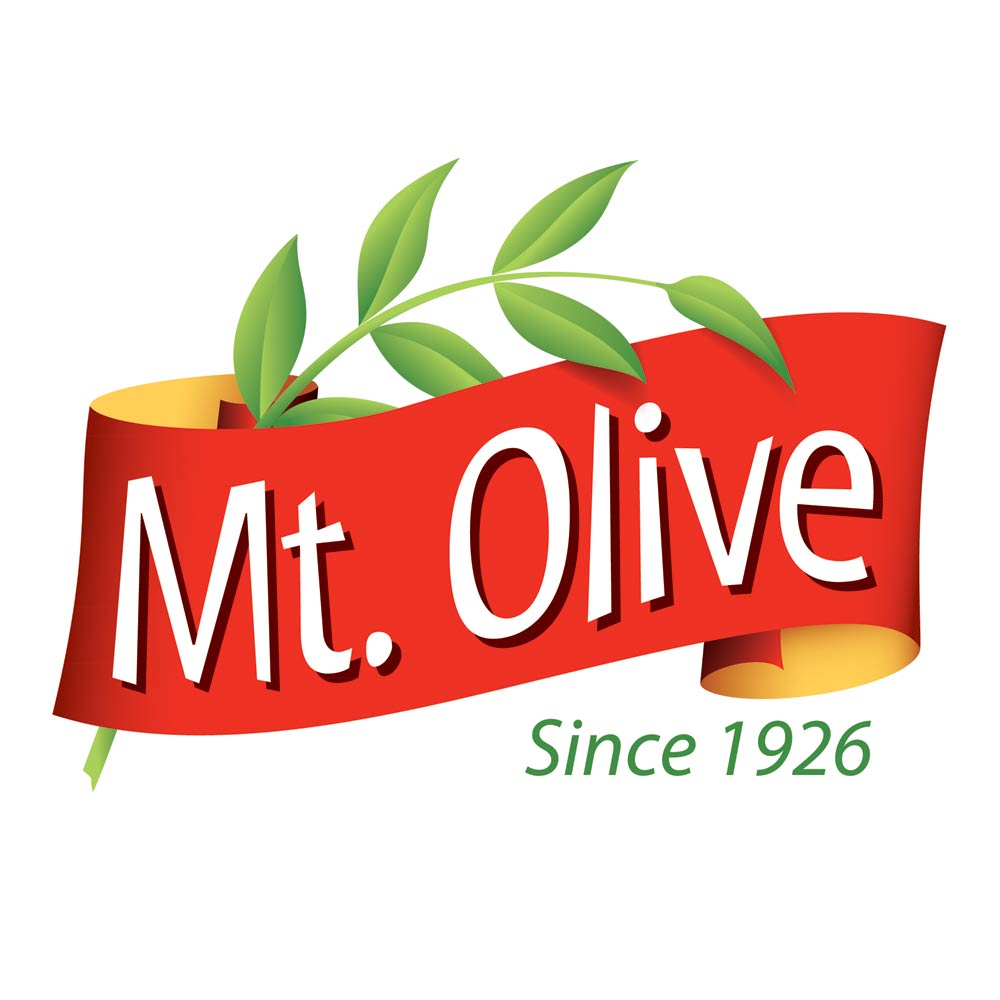 New Logo Development
Design Concept
The look:	playful without being overly childish
Colors:	Bright, eye-catching, appetizing colors
Fonts:	Sans serif with playful style or stroke variation,	small-serifed font, or possibly hand lettering
Possible fonts:
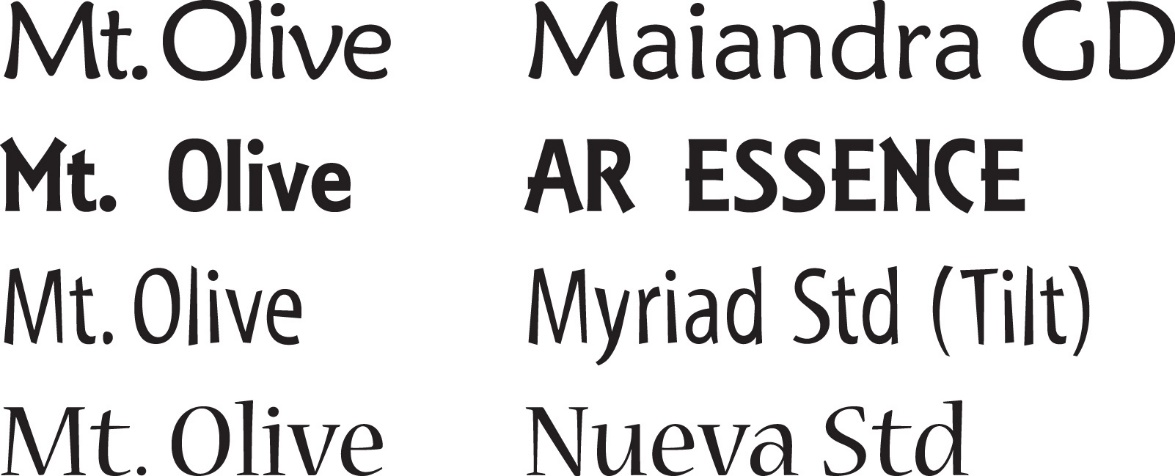 Thumbnail Sketches
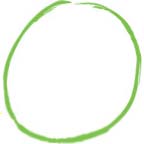 Final Vector Image
Logo Usage
Corporate Identity Package
Product Labels
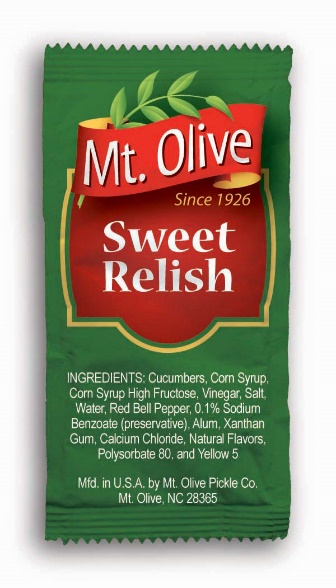 Outdoor Graphics
Designed by Linda Cline
Visit my online portfolio
lindacline.weebly.com